Implementation of a Purposeful Rounding Checklist for Fall Prevention
Zaineb Albachachy MSN, NP-BC
University of Detroit Mercy DNP Student
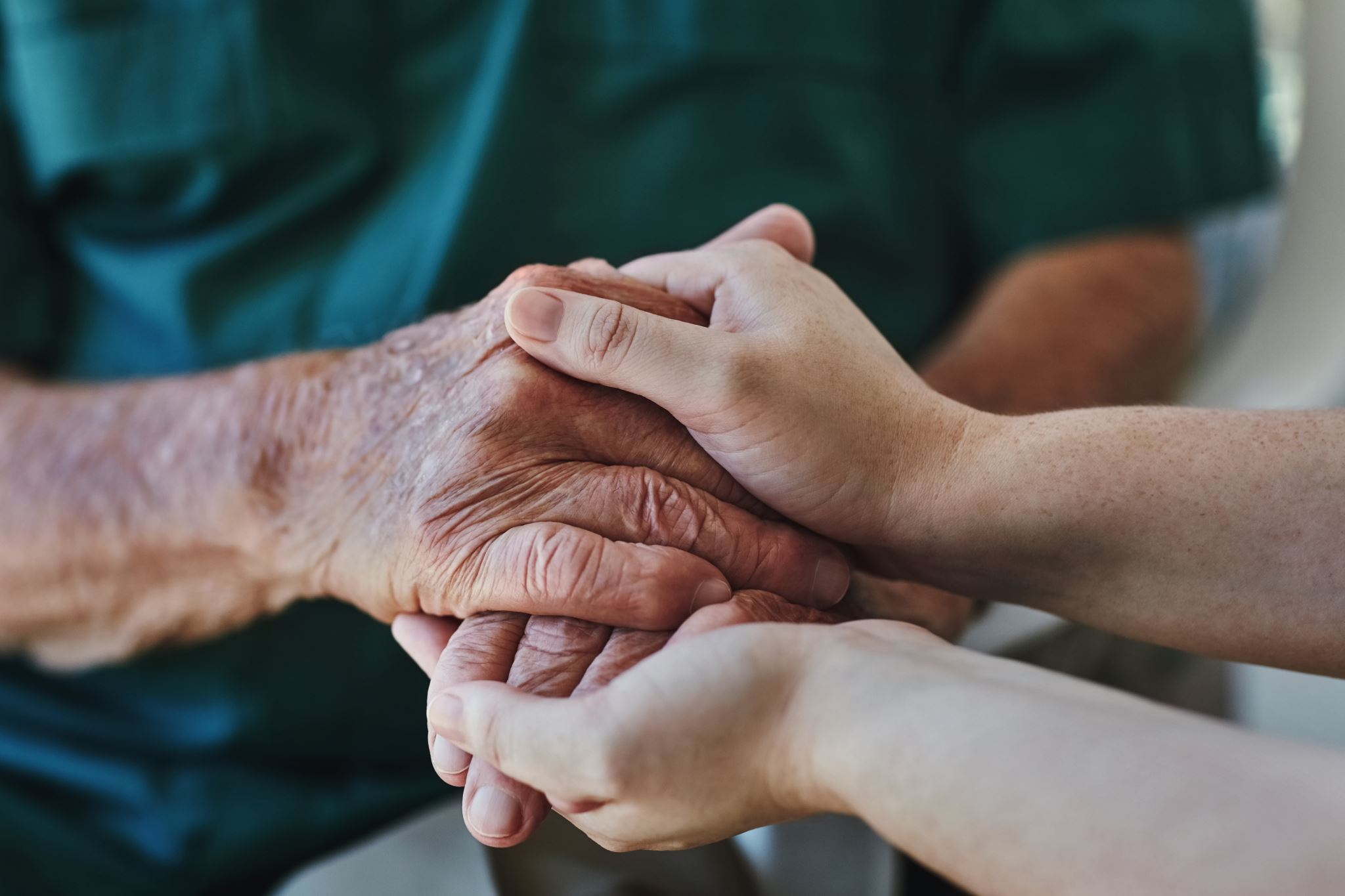 Introduction
Inpatient fall
What is an inpatient fall?	
Unintentional descent to the floor
Adverse event
“Never event”

Purposeful rounding
Routine checking on patients
Regular time intervals
Assure needs are met
Comfort, toileting, possessions within reach, pain
Background
Inpatient falls can lead to 
Poor patient outcomes
Increased healthcare costs
Negative reputation of organization 
Decrease patient trust in the health care system
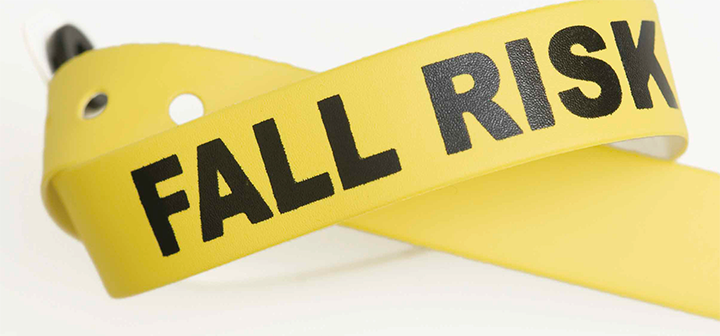 Background continued…
Significance
Populations affected
Hospitalized patients
Around one million inpatient falls occur every year in the U.S.
Increased length of stay
12.3 days
Increased costs
34 billion dollars a year 
Average cost increased by 61%
Not reimbursed by CMS
Purpose Statement & Objectives
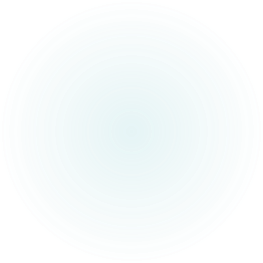 Clinical Question
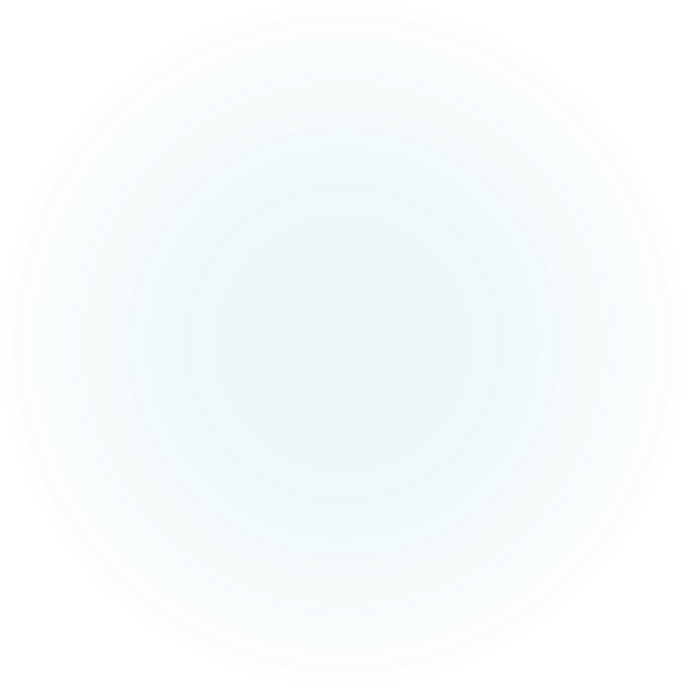 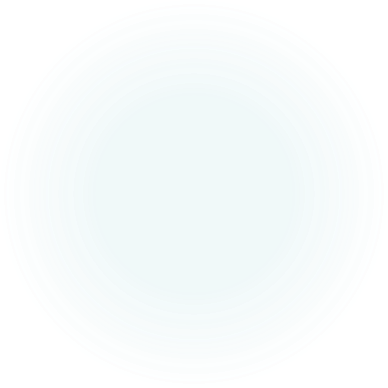 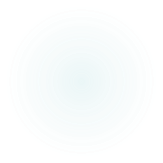 Literature Review
Literature Review
Setting/Outcomes
Inpatient hospital setting
Improved patient outcomes and positive reduction of inpatient falls
Decrease in inpatient falls by 50% 
Team Members 
Registered nurses (RN), 
Licensed practical nurses (LPN), 
Nurse assistants (NA). 
Patient Viewpoint
Patient satisfaction
Challenges
Busy workloads
Time constraints 
Staff buy-in
Staff turnover
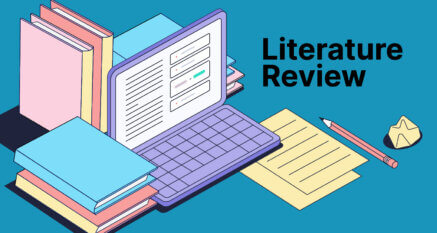 Organizational Assessment
Organizational Assessment
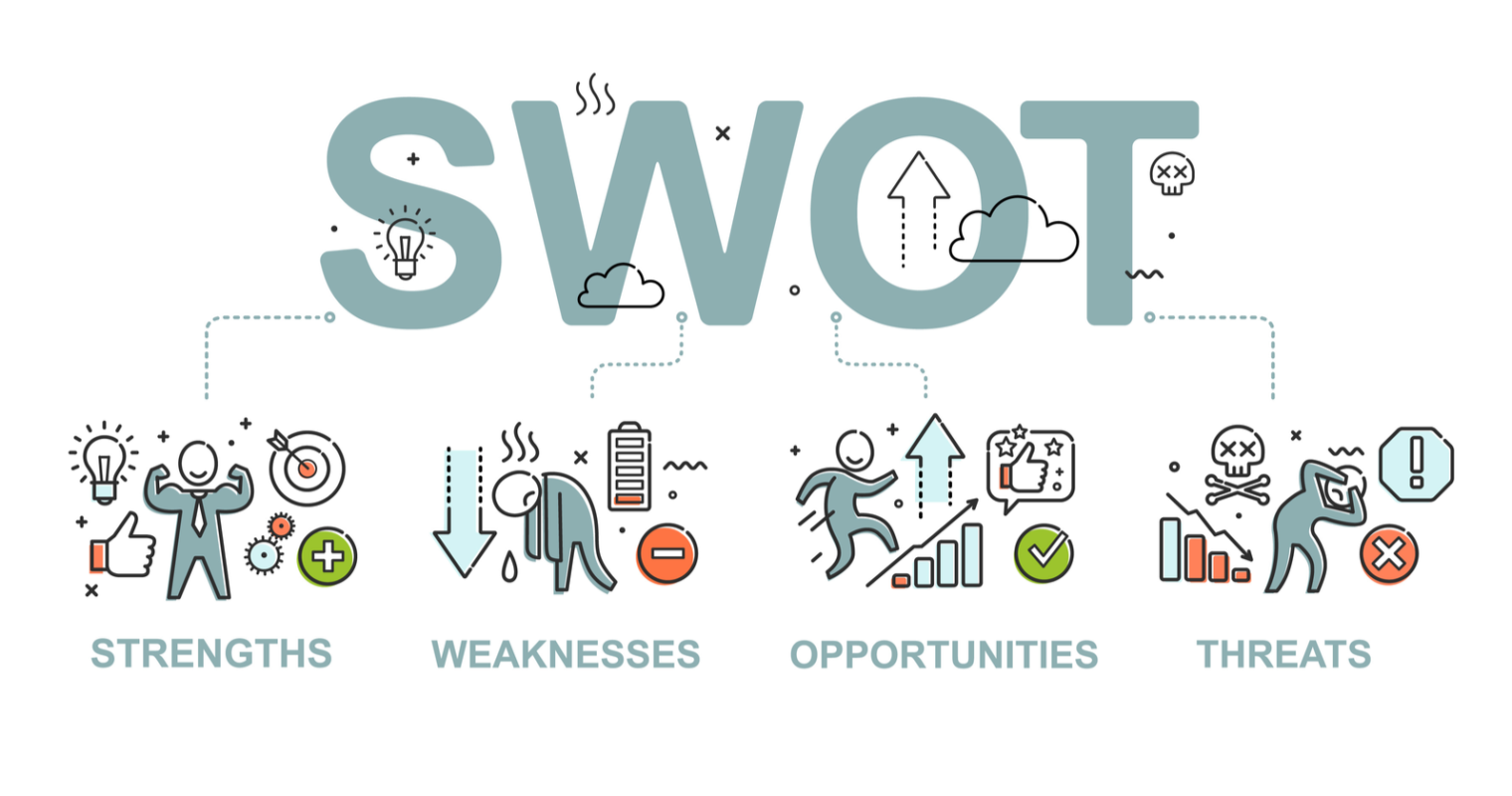 Organizational Assessment
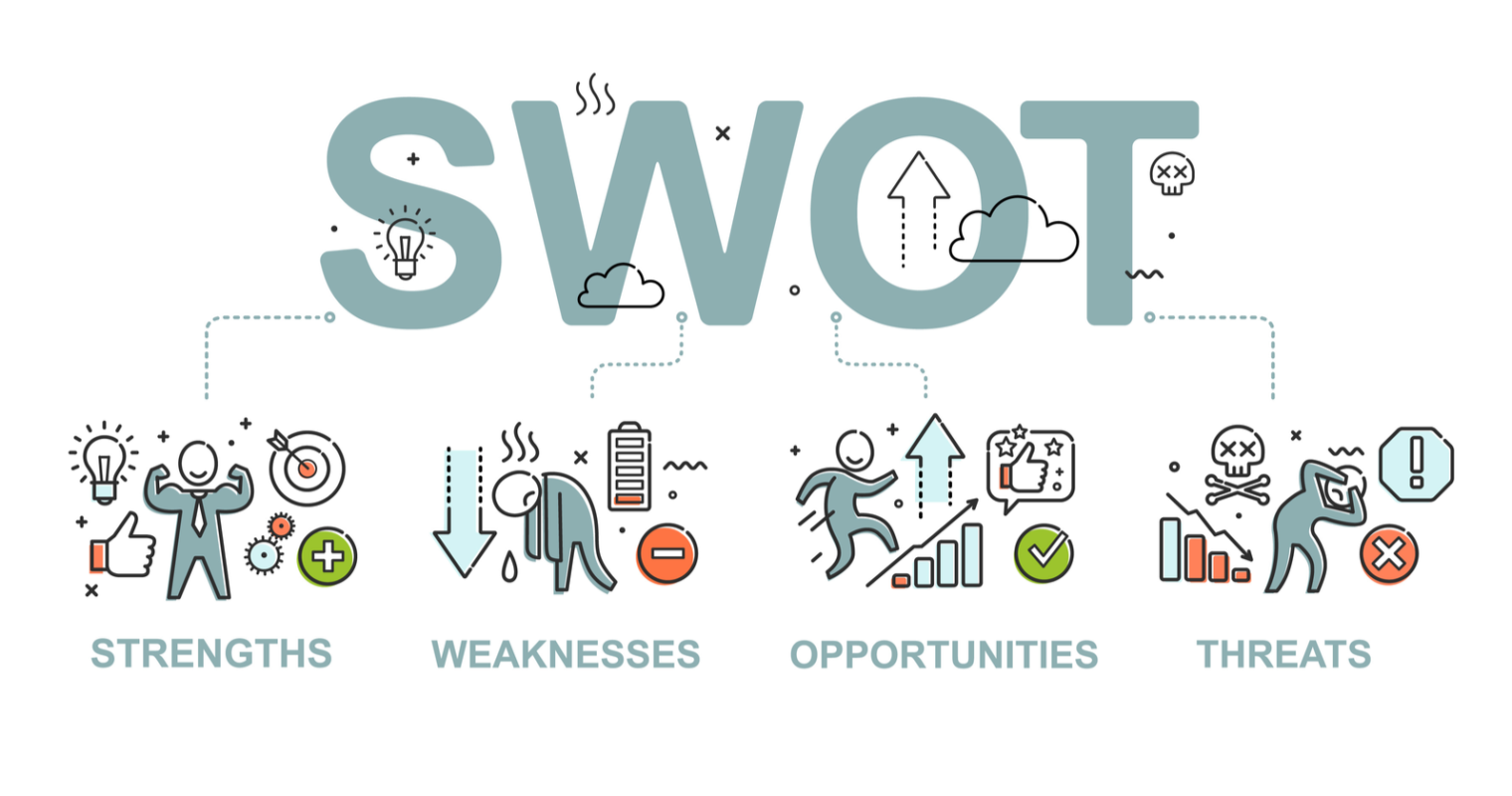 Theoretical Framework
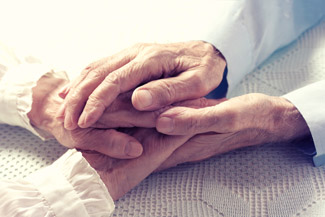 Kolcaba’s Theory of Comfort
Comfort as end goal
Comfort as existing in three forms
Relief, ease, and transcendence

Lewin's Change Theory
Unfreezing
Change
Refreezing
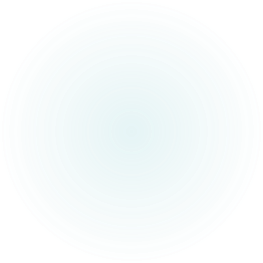 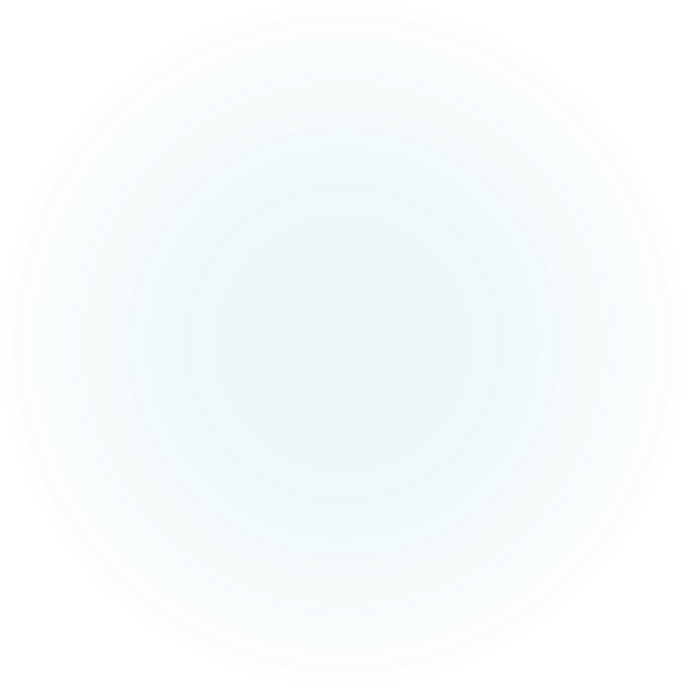 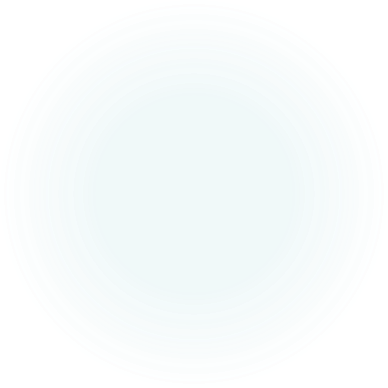 Ethical and Human Subjects Consideration
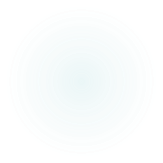 Methods/Design
Method/Design
The cost of the material from current budget 
Tools and Data collection  
Hourly rounding with purpose checklist
Quantitative data collected post-implementation 
4-point Likert scale questionnaires with 12 questions
Inpatient fall data and patient census collected
September 2021 and October 2021
Outcome measurements
Fall rate, nursing staff using the checklist, nurse’s perception to using the checklist via survey using Likert Scale
Fall data is assessed for September 2021 and October 2021
Daily audit for use of checklist
Survey
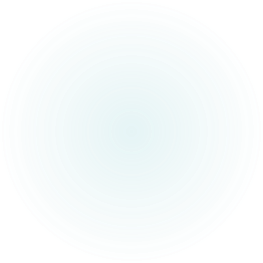 Hourly Rounding With Purpose Using the Four Ps
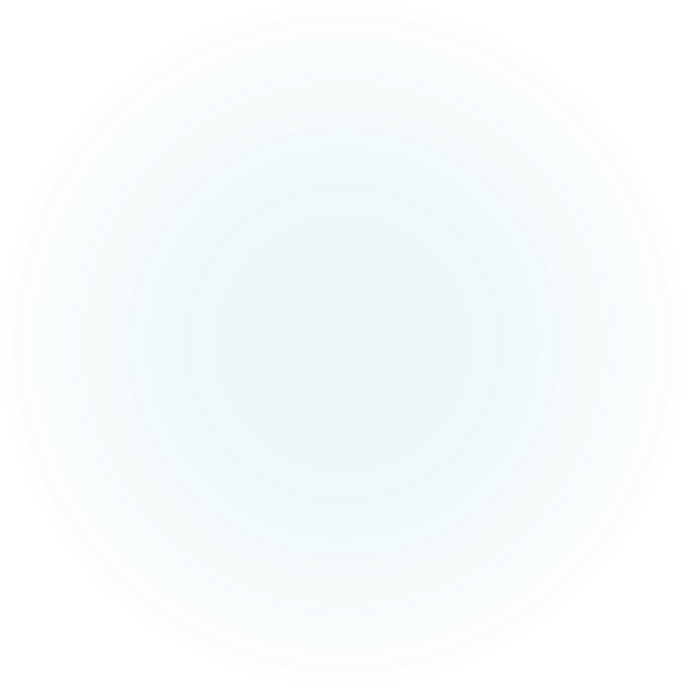 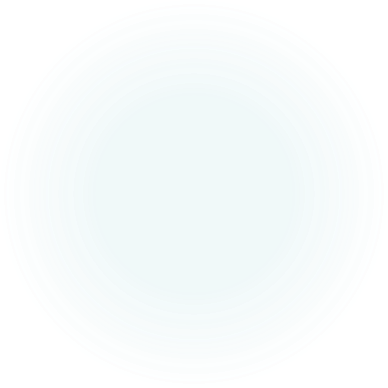 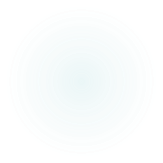 The Checklist
Nurses are responsible for the even hours
Nurse assistants are responsible for the odd hours
24-hour period
8am to 10pm every hour and 10pm to 6 am every two hours
Checklist was audited at 6 am daily for completeness
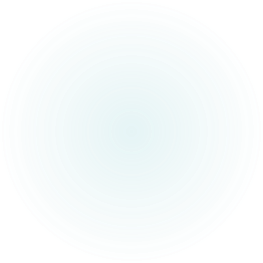 Results of Audited Checklist
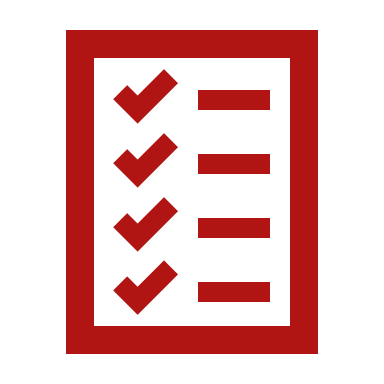 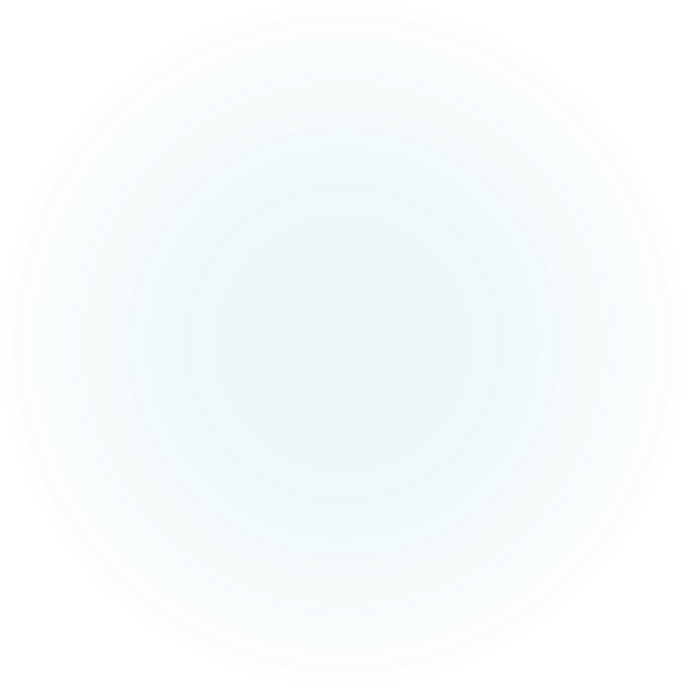 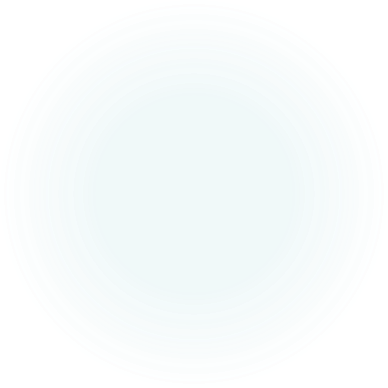 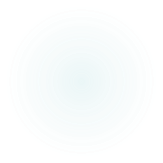 Survey Given to Nursing Staff…
I rounded with purpose on my patients and 
utilized the four P’s but did not
 document it on the checklist
The checklist was easily accessible
 in my patient’s room
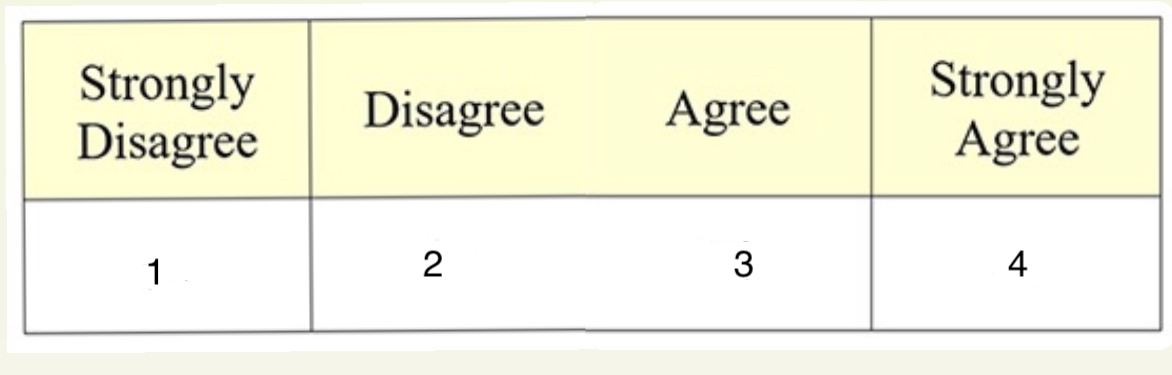 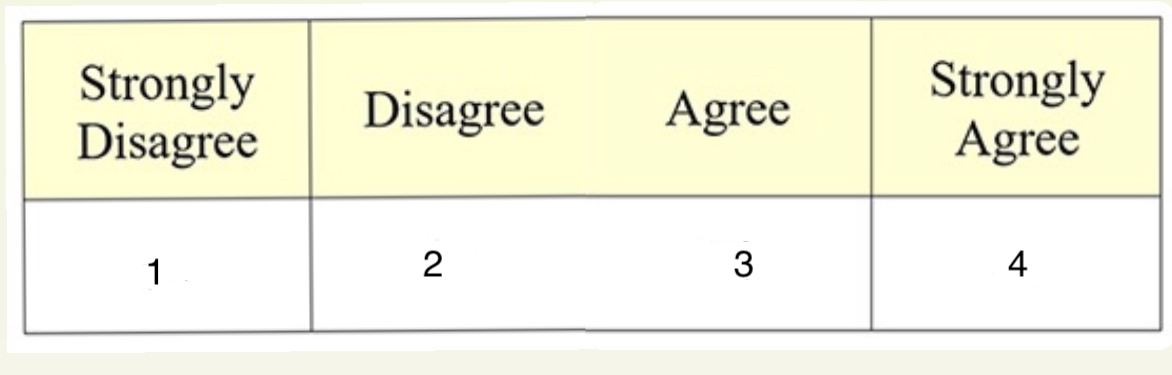 The checklist was useful when
 completing my hourly rounding
I did not have time to document on the 
checklist every time I rounded on my patients
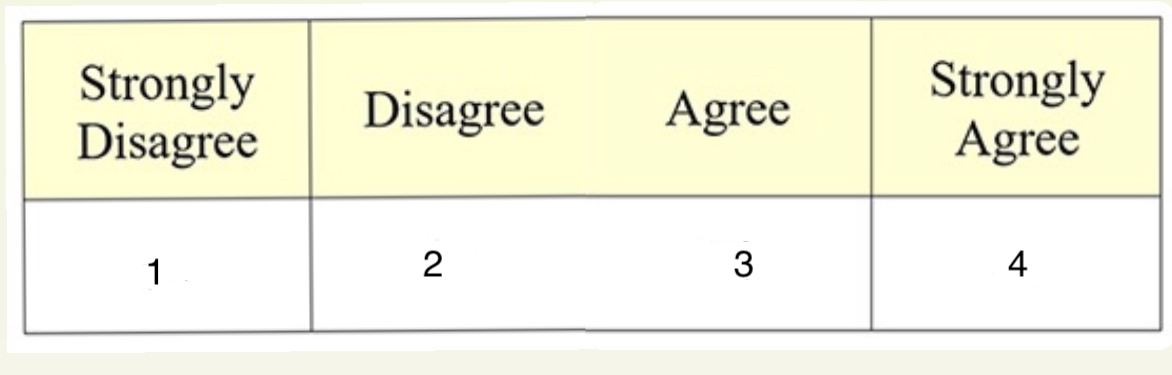 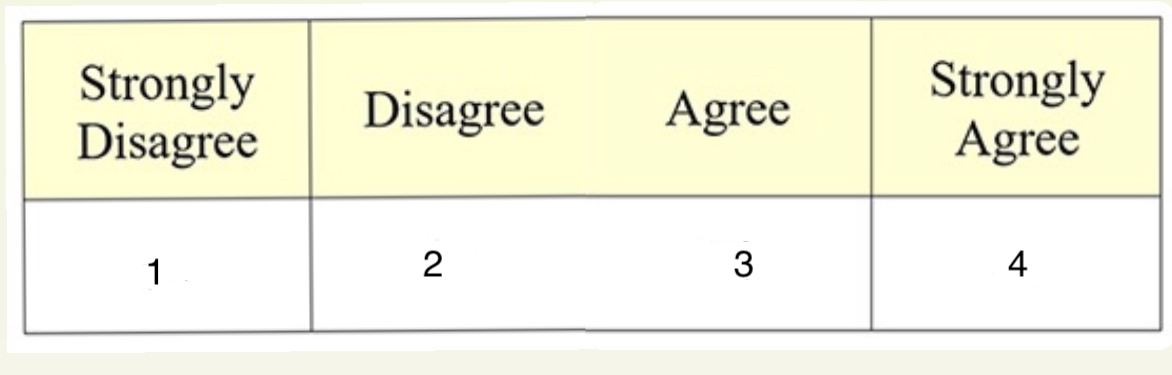 Survey Given to Nursing Staff…
I did not round hourly on my patients
I want to continue using the rounding 
with purpose checklist
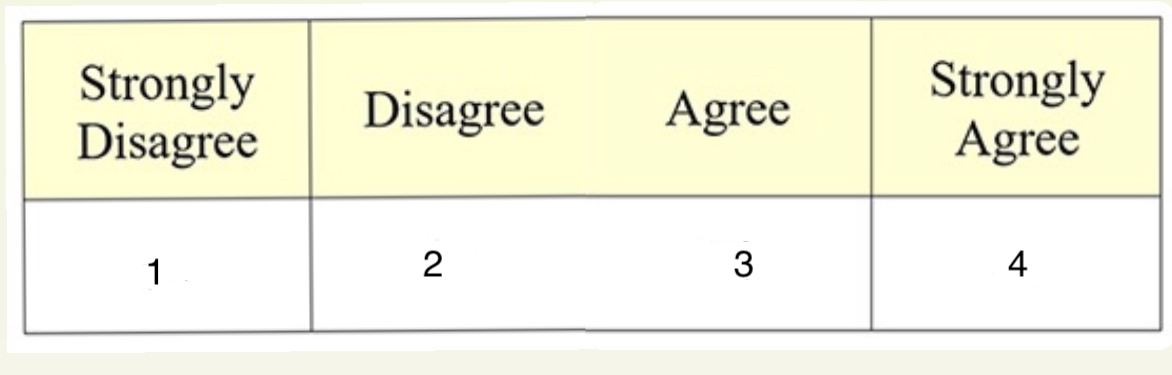 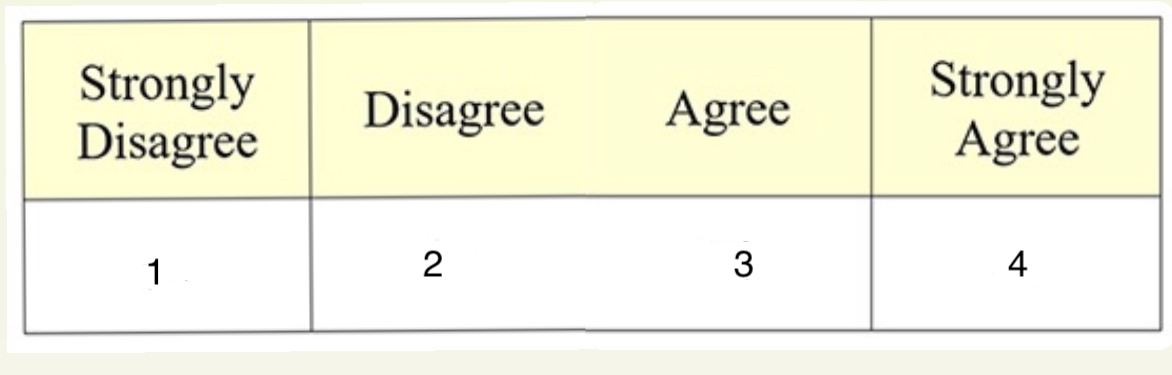 Purposeful rounding decreased the 
number of patient’s interruptions during my shift
Purposeful rounding increased my workload
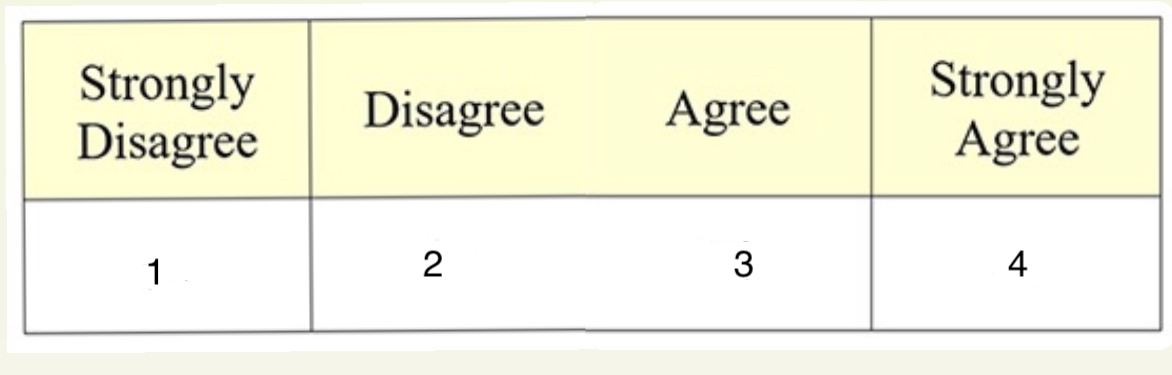 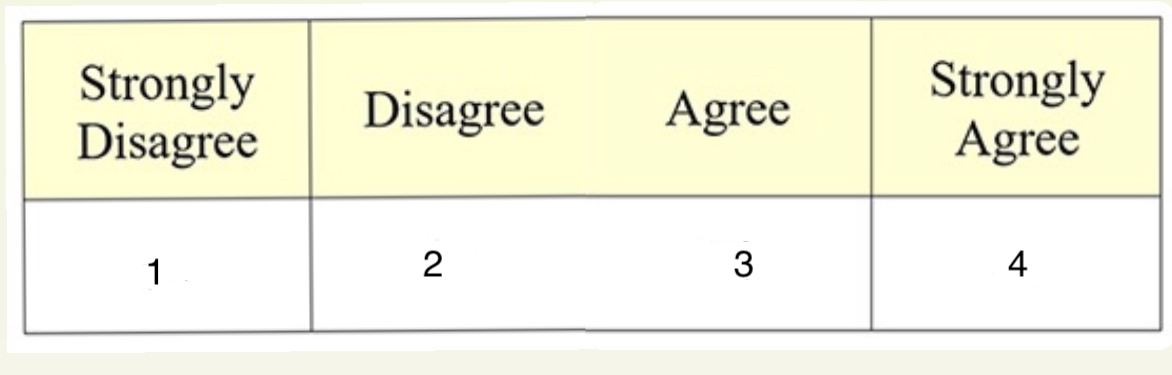 Survey Given to Nursing Staff…
When I purposefully rounded, I always addressed the 
4P’s (pain, potty, position and possession).
I purposefully rounded every hour 
during the day and every 2 hours at night
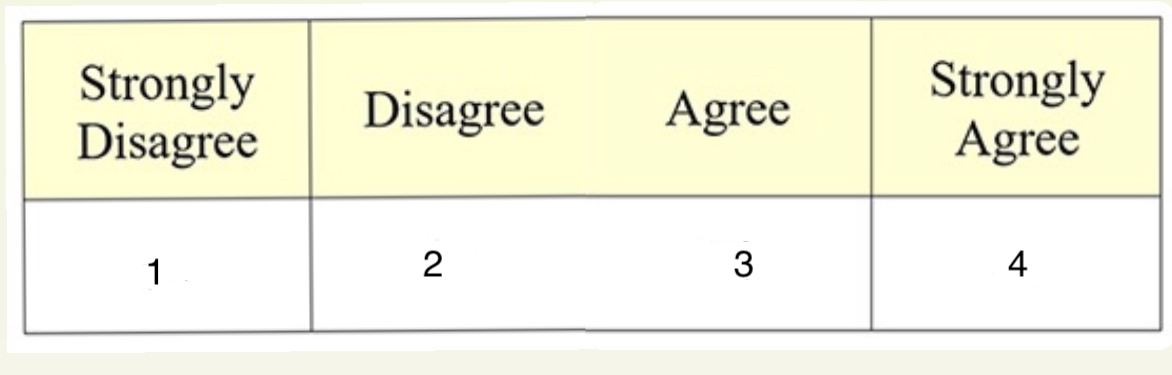 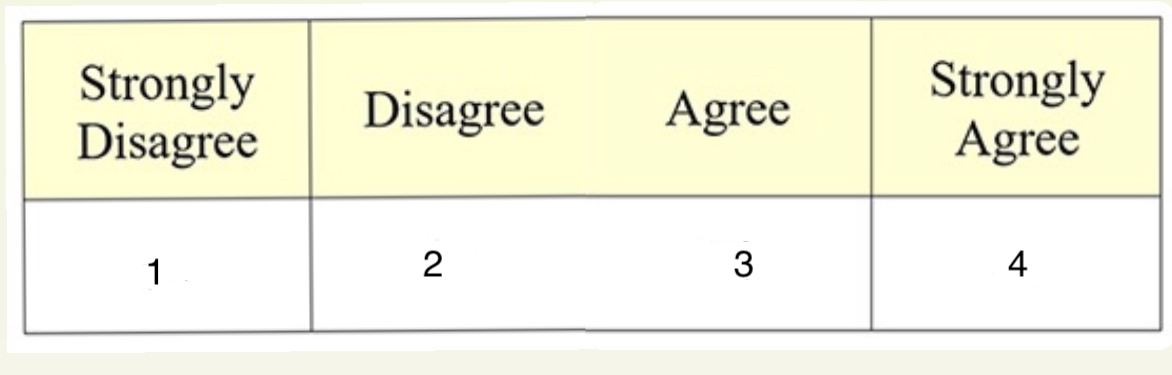 Purposeful rounding decreased 
my patients call light use
Purposeful rounding makes my care more obvious
to the patient/families and makes them feel safer
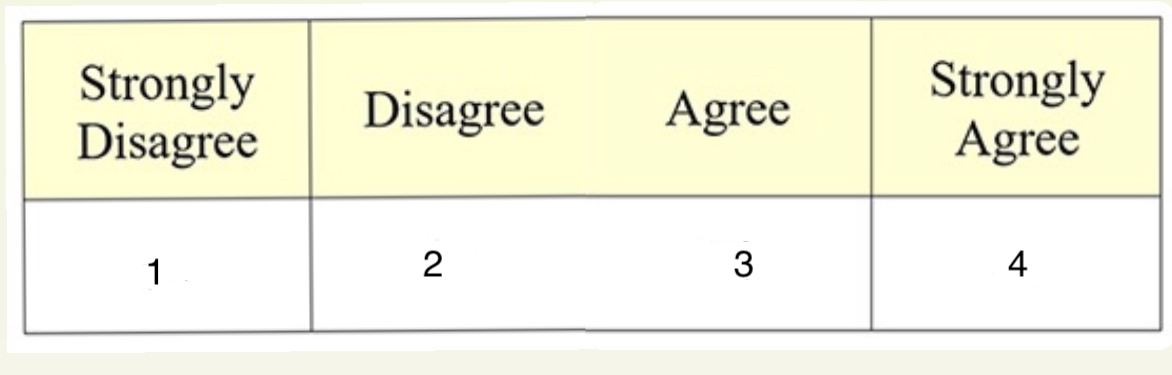 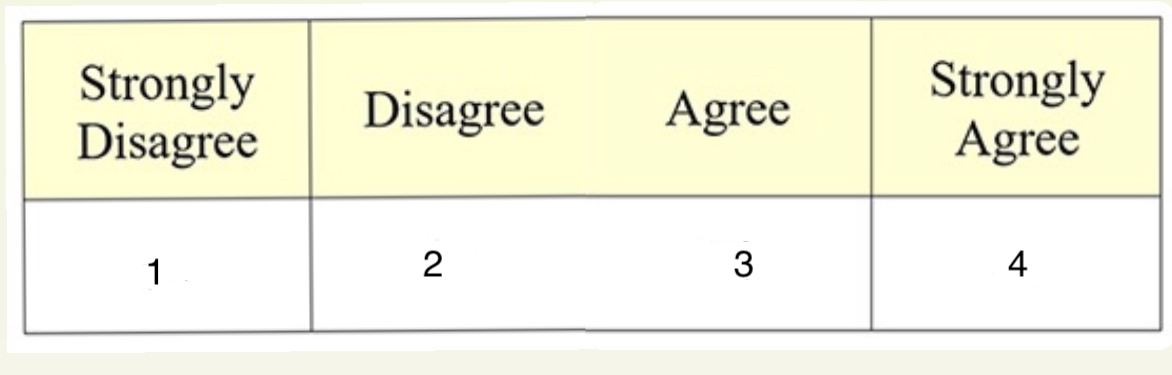 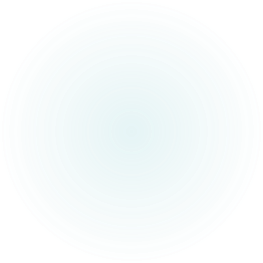 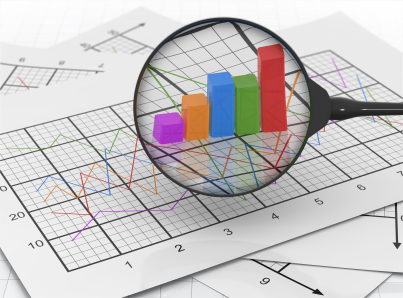 Results/Data Analysis
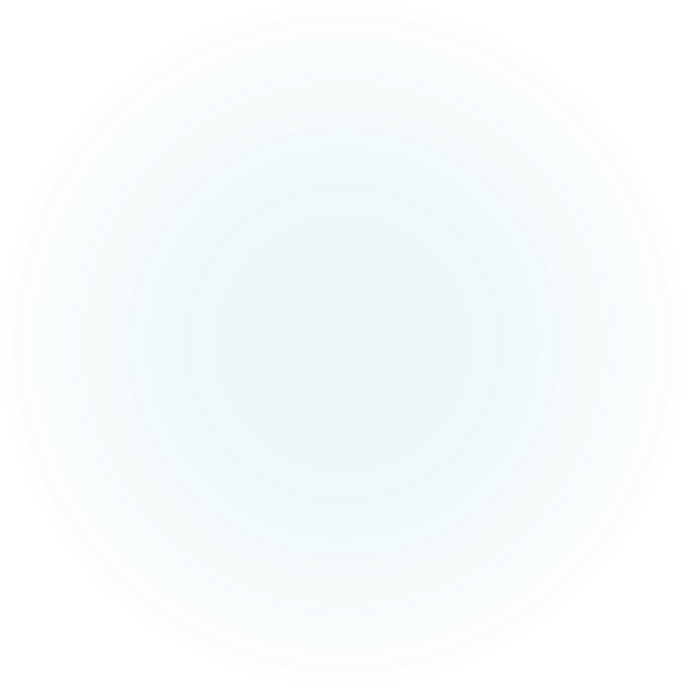 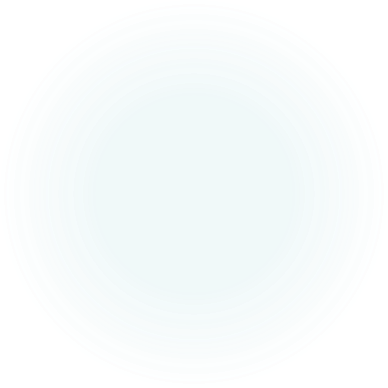 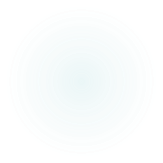 Data Analysis
Table 1
Descriptive Statistics for September 2021 and October 2021 patient census on third floor at BHW
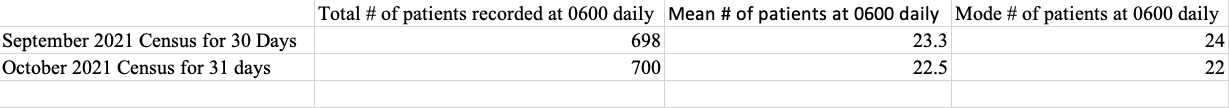 Table 2
 September 2021 and October 2021 patient falls and gender of patients who sustained a fall on third floor at BHW
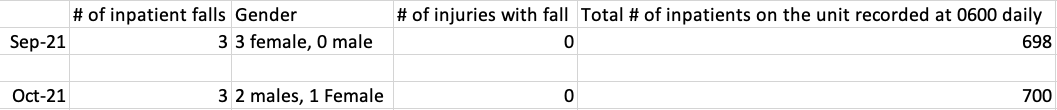 None of the patient falls resulted in any type of injury for September 2021 and October 2021
Results for Post Implementation Questionnaire
Table 3
 Number and percentage for each question for the Post-Implementation Likert Scale Questionnaire (n=32)
Discussion
Discussion
Implications & Sustainability
Implications
Covid-19 pandemic, staffing shortages and high nursing turnover into consideration when implementing this checklist on another unit. 
Sustainability 
Collaborating with the unit educator 
Stabilize nursing ratios 
Covid-19
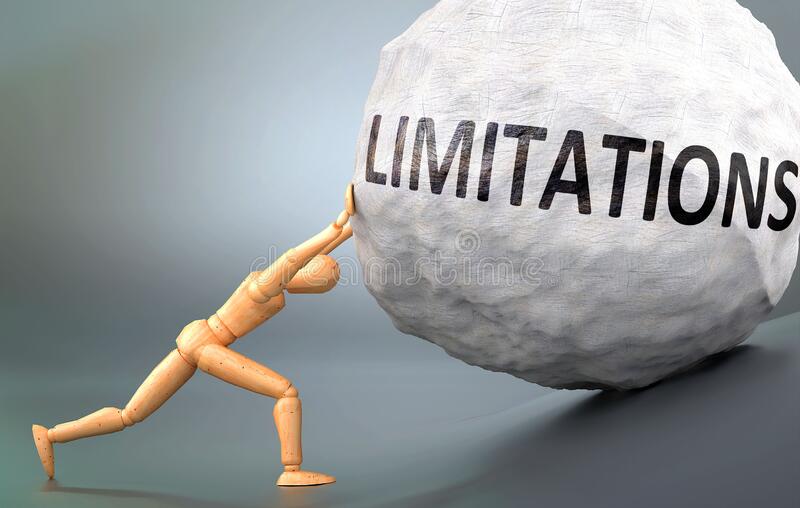 Limitations
High staff turnover
Covid-19 pandemic
Nursing staff shortage
Lack of time and the need to prioritize charting 
Implementing project during the Covid-19 pandemic	
Short staffing
Burn out
Dissemination plan
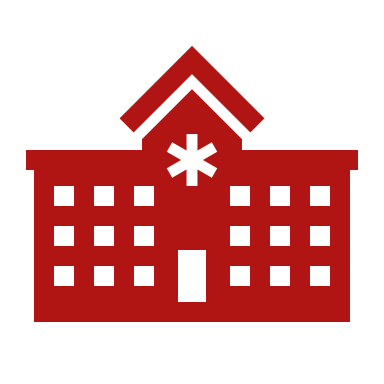 Plan
Submitted a final paper to the University of Detroit Mercy’s Doctor of Nurse Practice project database.
Presented to nursing faculty at University of Detroit Mercy. 
Third floor unit council meeting
Monthly meeting
Nursing staff, leadership
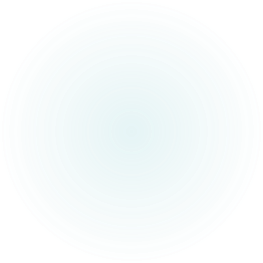 A special thank you tomy family, friends, Dr. Wodwaski, Dr. Burson, Dr. Glenn, Dr. Wyatt, Amber Leech RN, and Beamont Wayne’s third floor nursing staff.
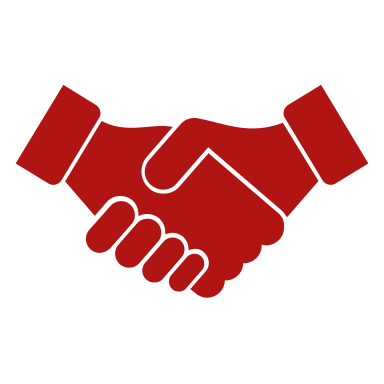 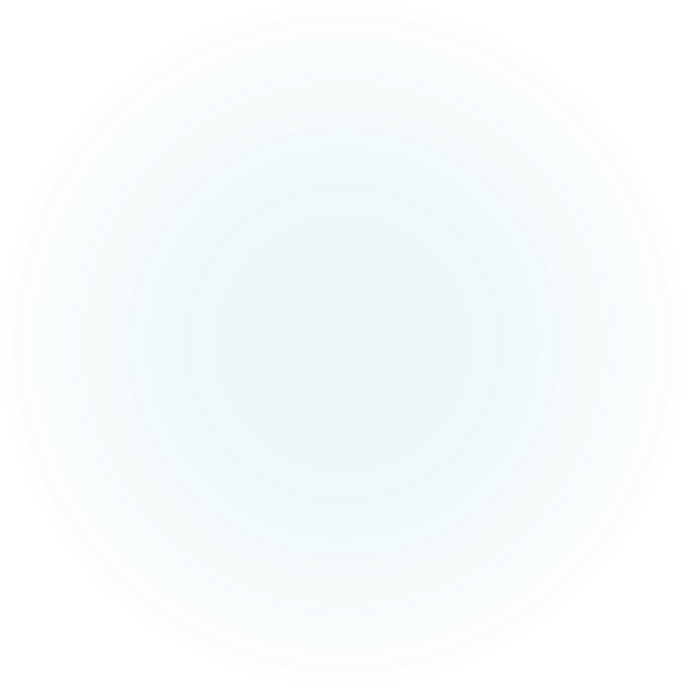 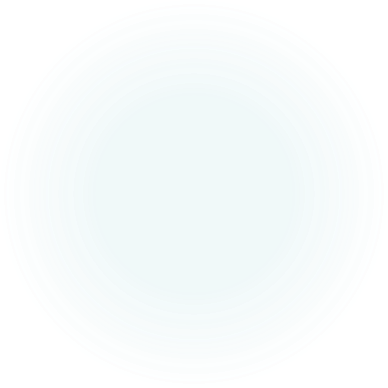 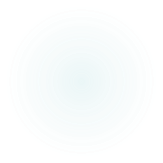 References
Agency for Healthcare Research and Quality. (2021). Fall prevention.	
https://www.ahrq.gov/topics/falls-prevention.html
Agency for Healthcare Research and Quality. (2021). Preventing falls in hospitals. 	https://www.ahrq.gov/professionals/systems/hospital/fallpxtoolkit/fallpxtk3.html
Altobaiti, S.W. (2019). Impact of the use of the 4Ps in hourly rounds on reductions in patient 	falls in wards. Journal of Contemporary Scientific Research, 3(7), 1-7.
http://www.jcsronline.com/wp-content/uploads/2019/09/Volume3Issue7Paper1.pdf
Ampe, J., Balcaen, K., Goffin, J., Gu, Y., Ni, Y. (2016). Review on prevention of falls in hospital 	settings. Chinese Nursing Research, 3(1), 7-10. 	https://doi.org/10.1016/j.cnre.2015.11.002
Beaumont Health. (2021). About us. Retrieved from 						https://www.beaumont.org/about-us/mission-vision-and-values
References
Bott, M., Dunton, N., He, J., Kim, H., Park, S.H., Zhao, Y. (2019). Evidence on fall and injurious 	fall prevention interventions in acute care hospitals. The Journal of Nursing 	Administration, 49(2), 86-92. 
Chandler, A.M., Fehlberg, E.A., Lucero, R.J., McDaniel, A.M., Mion, L.C., Richey, P.A., Shorr, 	R.I., Weaver, M.T. (2018). Impact of the CMS no-pay policy on hospital-acquired fall 	prevention related practice patterns. The Gerontological Society of America, 1(3), 1-7. 	doi:10.1093/geroni/igx036 
Chae, J.S., Cho, I., Jung, M., Kim, Y.H. (2019). Development of ICNP-based inpatient falls 	prevention catalogue. International Nursing Review 67, 239-248. 	https://doi.org/10.1111/inr.12566
Christiansen, A., Coventry, L., Graham, R., Jacob, E., Twigg, D., & Whitehead, L. (2018	 	Intentional rounding in acute adult healthcare settings: A systematic mixed‐method 	review. Journal of Clinical Nursing, 27(9-10), 1759-1792.
Daniels, J.F. (2016). Purposeful and timely nursing rounds: A best practice implementation 	project. JBI database of systematic reviews and implementation reports, 14(1), 248–267. 	https://doi.org/10.11124/jbisrir-2016-2537
References
Grillo, D., Firth, K., & Hatchel, K. (2019). Implementation of purposeful hourly rounds in 	addition to a fall bundle to prevent inpatient falls on a medical-surgical acute hospital 	unit. Medsurg Nursing, 28(4), 243.
Hall, N., Meluskey, T., Toole, N. (2016). A systematic review: Barriers to hourly rounding. 	Journal of Nursing Management, 24, 283-290. DOI: 10.1111/jonm.12332
Johns Hopkins Medicine. (2021). Falls cost U.S. hospitals $34 billion in direct medical costs. 	https://www.johnshopkinssolutions.com/newsletters/falls-cost-u-s-hospitals-30-billion-in-	direct-medical-costs/
King, B., Krupp, A., Liebzeit, D., Mahoney, J., Pecanac, K. (2016). The Gerontological Society 	of America, 58(2), 331-340. doi:10.1093/geront/gnw156
References
Morgan, L., Flynn, L., Robertson, E., New, S., Forde‐Johnston, C., & McCulloch, P. (2017). 	Intentional rounding: A staff‐led quality improvement intervention in the prevention of 	patient falls. Journal of Clinical Nursing, 26(1-2), 115-124.
Petiprin, A. (2020). Kolcaba's theory of comfort. http;//www.nursing-theory.org/theories-and-models/theories-and-models/kolcaba-theory-of-comfort.php  
Petriprin, A. (2020). Lewin's change theory.  https://nursing-theory.org/theories-and-models/lewin-change-theory.php 
Petiprin, A. (2020). Watson’s philosophy and science of caring. https://nursing-theory.org/theories-and-models/watson-philosophy-and-science-of-caring.php
References
Radecki, B., Reynolds, S., & Kara, A. (2018). Inpatient fall prevention from the patient's 	perspective: A qualitative study. Applied Nursing Research, 43, 114-119.
Sims, S., Leamy, M., Davies, N., Schnitzler, K., Levenson, R., Mayer, F., . . . Harris, R. (2018). 	Realist synthesis of intentional rounding in hospital wards: Exploring the evidence of 	what works, for whom, in what circumstances and why. BMJ Quality & Safety, 27(9), 	743-757.
Titler, M., Conlon, P., Reynolds, M., Ripley, R., Tsodikov, A., Wilson, D., & Montie, M. (2016). 	The effect of a translating research into practice intervention to promote use of evidence-	based fall prevention interventions in hospitalized adults: A prospective pre–post 	implementation study in the U.S. Applied Nursing Research, 31, 52-59.
The Joint Commission. (2021). Preventing Falls. 	https://www.centerfortransforminghealthcare.org/improvement-topics/preventing-falls/
Vo, T. (2020). A practical guide for frontline workers during COVID-19: Kolcaba’s comfort 	theory. Journal of Patient Experience, 7(5), 635-639.